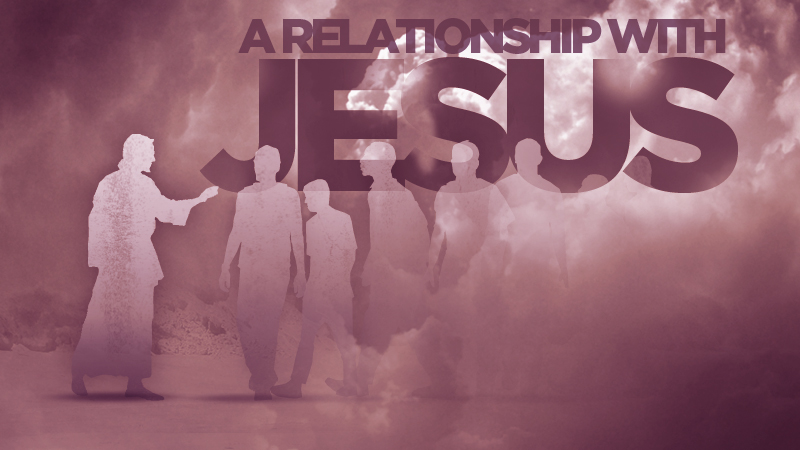 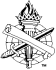 1
I have been crucified with Christ; it is no longer I who live, but Christ lives in me; and the life which I now live in the flesh I live by faith in the Son of God, who loved me and gave Himself for me.
(Galatians 2:20)
Faithispersonal
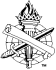 2
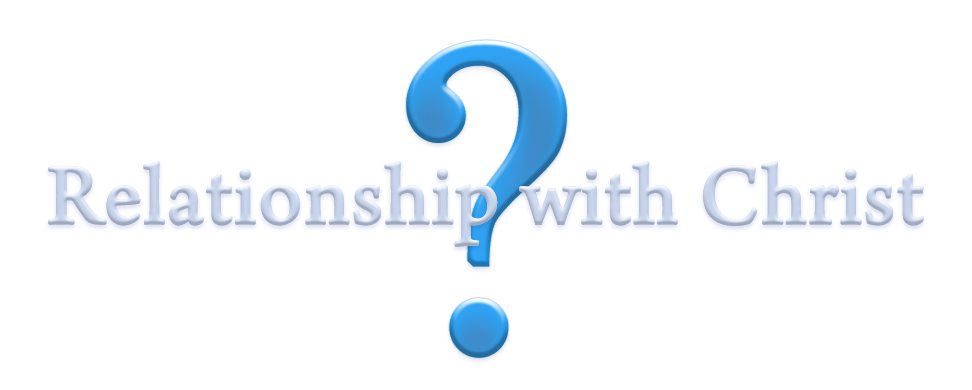 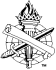 3
…that Christ may dwell in your hearts through faith; that you, being rooted and grounded in love…
(Ephesians 3:17)
Christ is in Your Heart through Faith
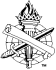 4
“Personal Relationship”with Jesus
Often used to evangelize and solidify the false doctrines of evangelicalism
Faith only, personal indwelling of the Spirit, Calvinist theology
“Subjective relationship with Christ”
We want a Scriptural relationship with Jesus
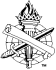 5
“Personal Relationship”with Jesus
“The intrapersonal and interpersonal relationship of the Christian with Jesus Christ must be recognized as a subjective, internal, spiritual reality, whereby an individual in any age receives the living Spirit of Christ into his or her spirit (Rom. 8:9), thus becoming a Christian, a Christ-one.
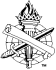 6
“Personal Relationship”with Jesus
“That relationship must involve a   dynamic sense of ontological interaction and communion, a living and functional communication.” 
-James A. Fowler
“A Personal Relationship with Jesus Christ” 
(Christ In You Ministries)
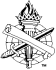 7
By having fellowship   with His apostles, 1:3-4
By walking in the light, 1:5-7
By keeping His commands, 1 John 2:3-6
Love Jesus, John 14:21-24
Home: “a staying, residence, abode”
FellowshipWith Jesus1 John 1:1-4
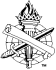 8
Teacher  Luke 6:40; John 13:13-17
He trains us, instructs us, and reproves us, Matthew 28:19-20
He teaches by His commands we have from Him, John 14:21
Some Of TheRelationships We Have WithJesus
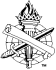 9
Lord  John 20:28 (Acts 2:34)
Authority to command and to demand obedience, Luke 6:46
He has authority over us all, Matthew 28:18; Colossians 3:17
Some Of TheRelationships We Have WithJesus
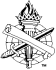 10
High Priest  Heb. 4:14
Propitiation, Heb. 2:17
Blood, Heb. 10:19-21
Access, Heb. 8:1-2; 4:16
Intercession, Heb. 7:24-25; Romans 8:33-34
Merciful, faithful, and sympathetic, Heb. 2:17; 4:15; 5:2
Some Of TheRelationships We Have WithJesus
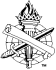 11
Brother  Heb. 2:12,17
Flesh (human), 2:14, 17
Spirit (faith)
Kinsmen in God’s family, Heb. 2:11-13; 3:4-6
Adopted, Galatians 4:4-7
Do the Father’s will, Matthew 12:49-50
Some Of TheRelationships We Have WithJesus
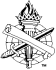 12
Friend  (philos)
Associate, neighbor
If we obey Him, John 15:14
Abraham, James 2:21-23
Jesus gives salvation to all who obey Him, Hebrews 5:8-9
Some Of TheRelationships We Have WithJesus
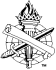 13
Shepherd John 10:11, 14, 27-29 
Sacrificial (11)
Knows His sheep (14)
His sheep:
Know Jesus (14)
Hear and follow Jesus
Given eternal life and security (27-29)
Some Of TheRelationships We Have WithJesus
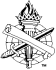 14
Conditioned on our obedient faith
Not an “experience”…  “indwelling presence of the Spirit of Christ within the spirit of the Christian”
Live by obedient faith
Christ dwells in heart by faith, Ephesians 3:17
OurRelationshipsWith Jesus
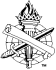 15